电 流 的 测 量
A
A
A
A
C
D
A
B
我能行
1、以下电路中，电流表连接方法正确的是（       ）
A
我能行
C
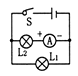 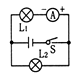 A
B
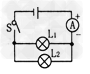 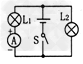 D
C
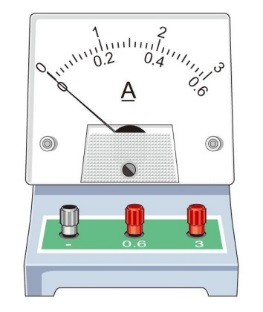 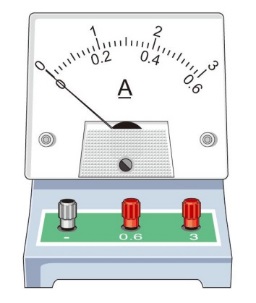 A1
A2
我能行
3、根据所给电路图连接实物图。
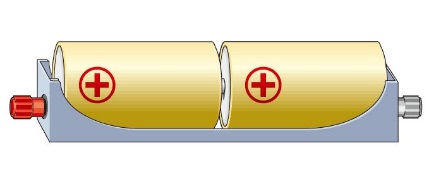 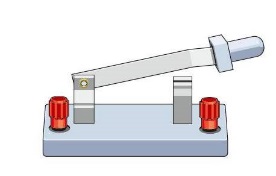 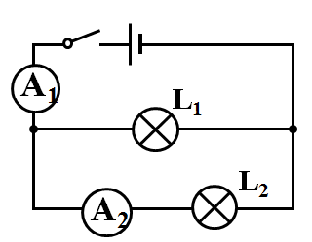 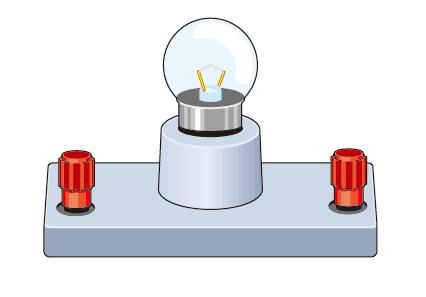 L1
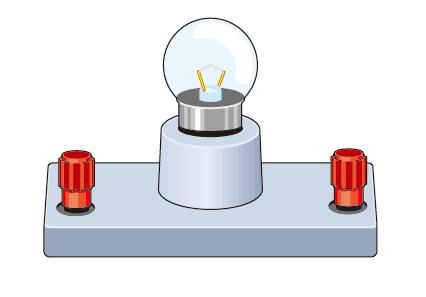 L2
我能行
4、请读出下列电流表的示数。
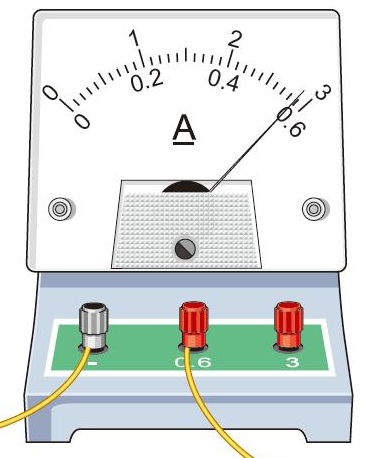 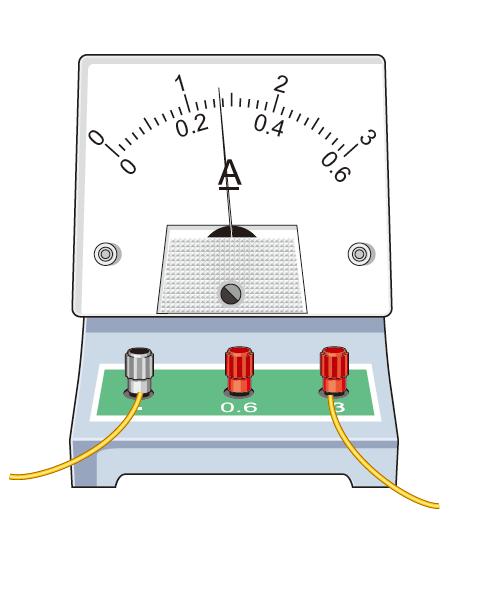 1.4 A
0.58 A